Figure 4. Auditory ERPs. Mean ERPs to the auditory-alone condition are presented for each of the four groups. Traces ...
Cereb Cortex, Volume 23, Issue 6, June 2013, Pages 1329–1341, https://doi.org/10.1093/cercor/bhs109
The content of this slide may be subject to copyright: please see the slide notes for details.
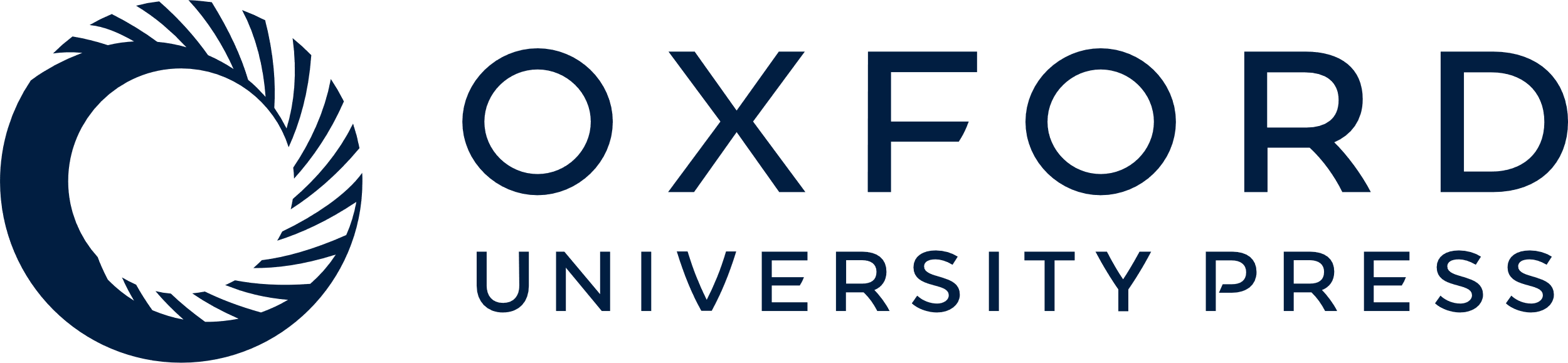 [Speaker Notes: Figure 4. Auditory ERPs. Mean ERPs to the auditory-alone condition are presented for each of the four groups. Traces represent the composite signal from two adjacent electrodes, the locations of which are indicated on the head models.


Unless provided in the caption above, the following copyright applies to the content of this slide: © The Author 2012. Published by Oxford University Press. All rights reserved. For Permissions, please e-mail: journals.permissions@oup.com]